Advance Organizer: Lernfeld 6 – Werteströme erfassen und beurteilen
„Die Schülerinnen und Schüler besitzen die Kompetenz, Werteströme im Betrieb prozessbegleitend zu erfassen und ordnungsgemäß zu dokumentieren sowie die Auswirkungen auf den Betriebserfolg zu beurteilen.“
§§
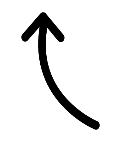 Werteströme identifizieren
Handelsgesetzbuch, Abgabenordnung, Umsatzsteuergesetz
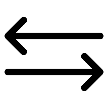 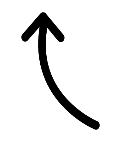 Rechtliche Anforderungen an eine ordnungsgemäße Buchführung erkunden
Ablauf der Belegbearbeitung darstellen
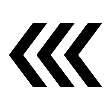 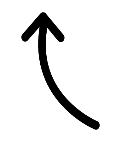 Eigenkapitalrentabilität berechnen und bewerten
Eingangsrechnungen von Sachgütern und Dienstleistungen kontieren
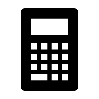 %
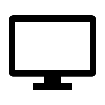 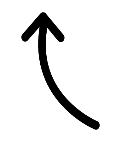 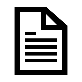 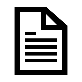 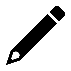 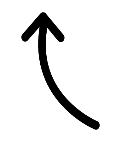 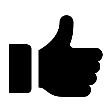 Einkauf und Verkauf von Handelswaren buchen
Erfolg ermitteln und Auswirkungen beurteilen
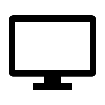 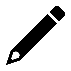 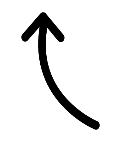 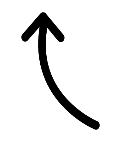 Rücksendung
Bestandabweichungen analysieren und Korrekturbedarf ermitteln
Zahlungen unter Skontoabzug und Rücksendungen an Lieferanten buchen
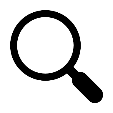 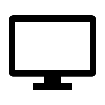 19 %
7 %
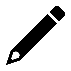 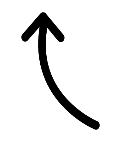 Umsatzsteuervoranmeldung erstellen
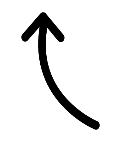 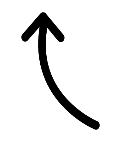 Abschreibungen buchen
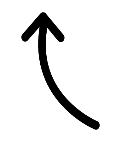 Rücksendung
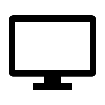 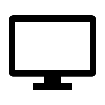 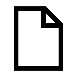 Zahlungen unter Skontoabzug und Rücksendungen von Kunden buchen
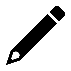 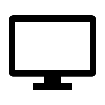 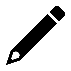